KAX71.000WH - Frozen Dessert MakerMake Frozen Desserts in 30 minutes!
Makes ice cream in 30 minutes – The improved paddle moves ingredients around the bowl and freezes the ingredients within 30 minutes while minimising ice particles.

Up to 1L of delicious frozen desserts –The 1L pre freeze-able bowl for large batches of ice cream, sorbet or frozen yoghurt.

Fits in to a standard freezer drawer -  We have tested the bowl to fit in most freezers without any extra effort having to remove a freezer shelf. 

Convenient to use and easy to handle – The shape and size of the new Frozen Dessert Maker has been designed to be convenient to use and easy to handle. 

Redesigned fitment of the bowl – New design of the bowl enhancing the locking and unlocking experience.

Better Paddle fitment – Better fitment of the ice cream paddle.

Dishwasher Safe – Paddle and Adaptor

Compatible with all current kitchen machines – It fits Chef and Chef XL models including Titanium and Cooking Chef, the current range Titanium, Elite, Sense and Chef, Cooking Chef
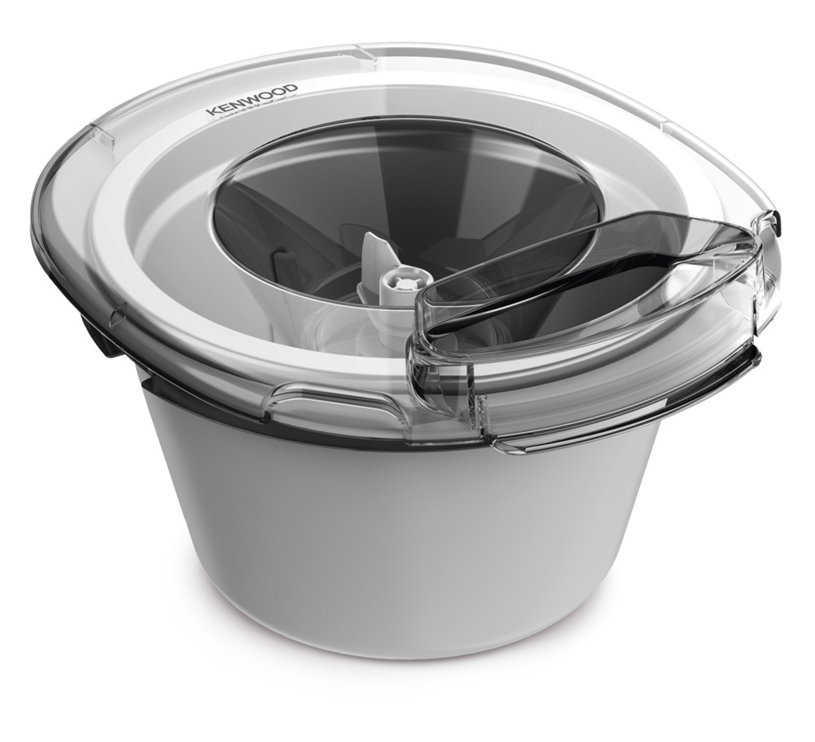 1
Data Sheet Slide 2
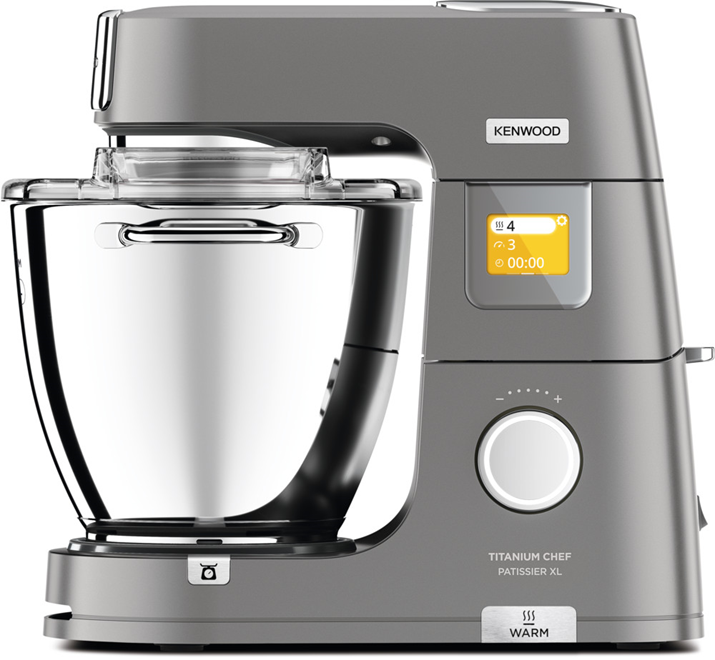 Please contact your Regional Co-Ordinator for samples and SKU information
2